Challenge mathématique 2023 – 2024
Manche 3 – Niveau 3

Calcul mental : problèmes à proposer pour continuer à s’entraîner
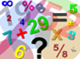 Mission mathématiques 68
Pour cette recette, il faut 20 cL de lait pour faire 5 crêpes. Quelle quantité de lait faut-il pour une seule crêpe ?
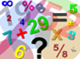 Mission mathématiques 68
Pour cette recette, il faut 20g de farine pour faire 1 crêpe. Combien de crêpes peut-on réaliser avec 400g de farine ?
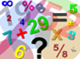 Mission mathématiques 68
3 voitures identiques pèsent ensemble 4,5 tonnes. Quelle est la masse d’une seule voiture ?
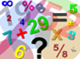 Mission mathématiques 68
Une voiture pèse 2,5 tonnes. On doit charger plusieurs de ces voitures sur un camion, sans que la masse totale des voitures ne dépasse 9 tonnes. Combien de voitures peut-on charger sur le camion ?
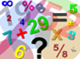 Mission mathématiques 68
Lors de sa sortie mercredi, Rachid a parcouru 7,3 km. Le samedi, il parcourt 2,4 km de plus que le mercredi. Quelle distance a-t-il parcourue cette semaine ?
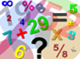 Mission mathématiques 68
Lors de sa sortie mercredi, Rachid a parcouru 8,4 km. Le samedi, il parcourt 1,8 km de moins que le mercredi. Quelle distance a-t-il parcourue cette semaine ?
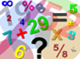 Mission mathématiques 68
Lors de sa sortie mercredi, Rachid a parcouru 8,4 km. Le samedi, il parcourt 1,6 km de plus que le mercredi. Quelle distance a-t-il parcourue cette semaine ?
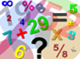 Mission mathématiques 68
Judith et Marco s’achètent chacun une paire de skis. Les skis de Judith valent 175 €. Ils dépensent au total 385 €. Combien d’euros de plus coûtent les skis de Marco par rapport à ceux de Judith ?
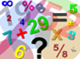 Mission mathématiques 68